Informatik E2 Abels
Variable
Variable
Variablen sind Speicherstellen. Entsprechend des Datentyps können verschiedene Werte gespeichert werden. Diese Werte sind während des Programmablaufs veränder- und abrufbar.
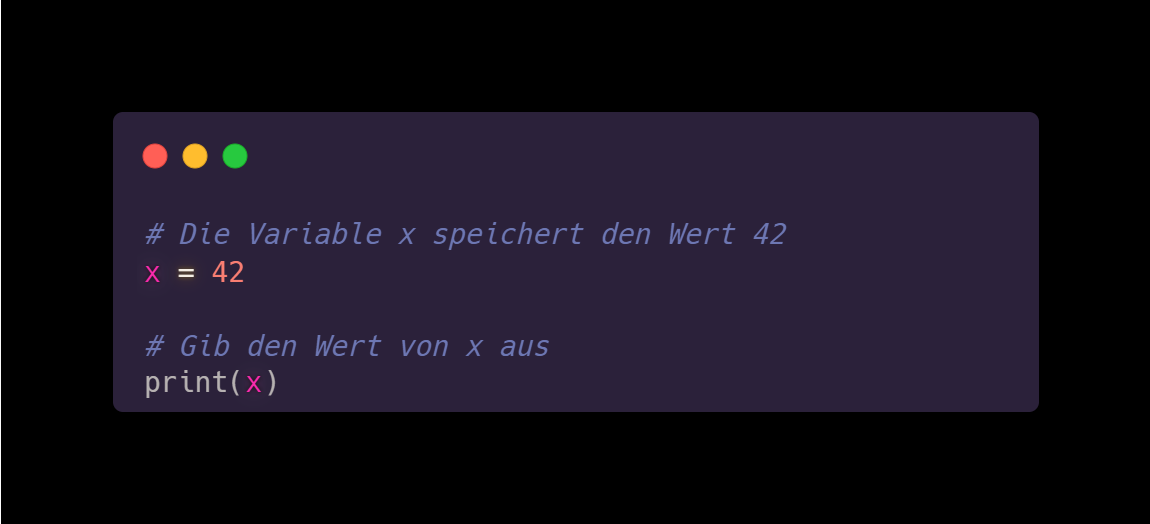 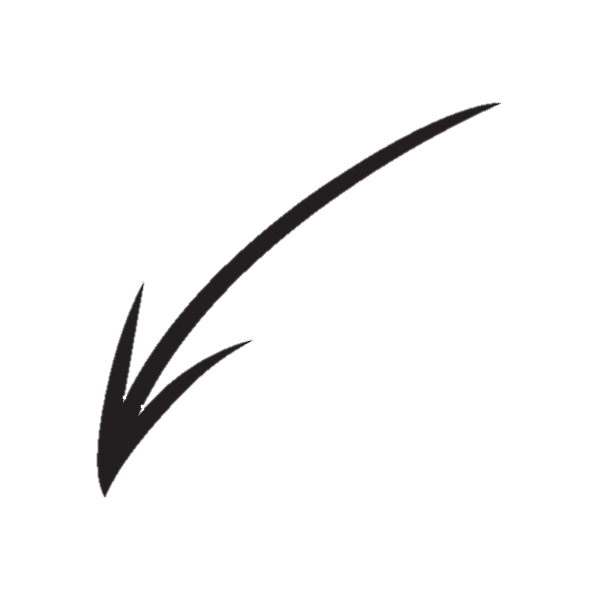 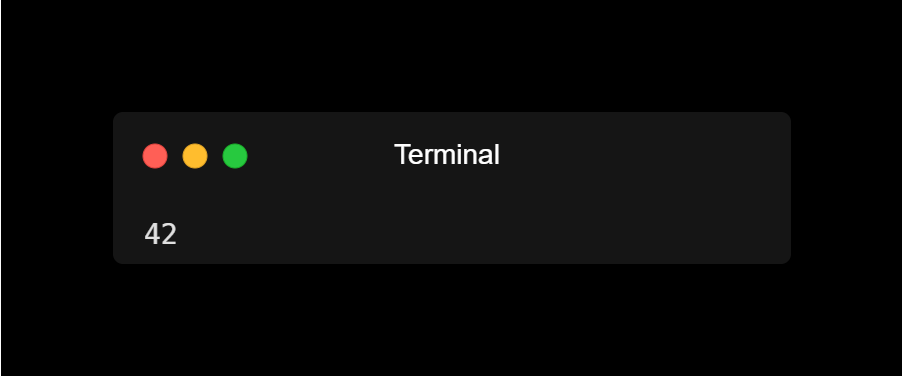 Variable
Name
beginnend mit Kleinbuchstabe
kein Python-Schlüsselwort
camelCase – Format
aussagekräftig
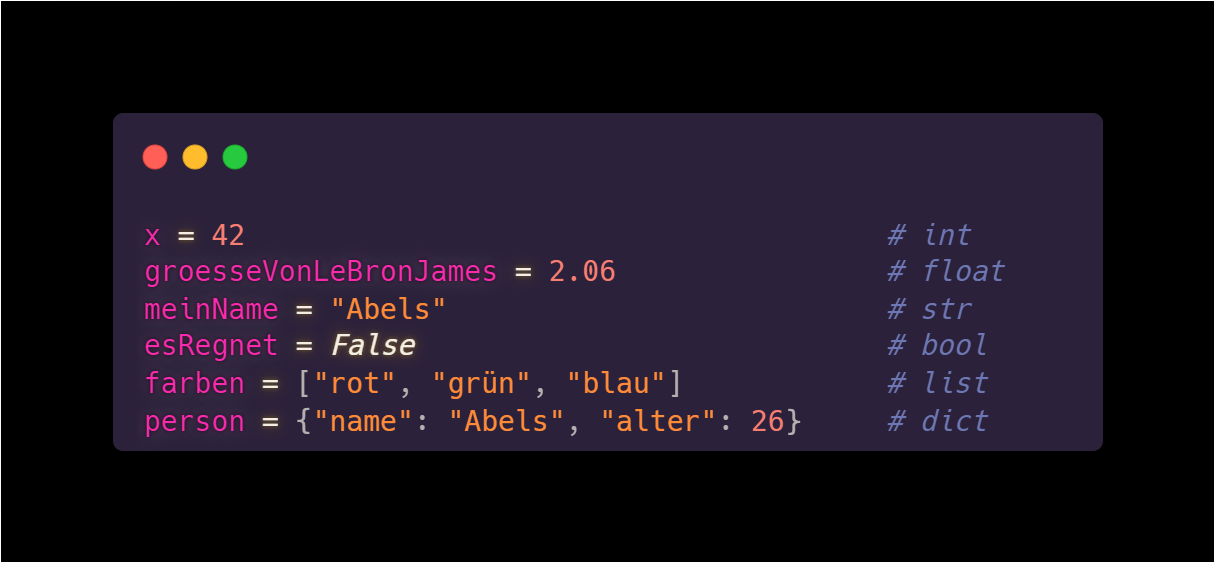 Wert
Syntax je nach Datentyp
Zuweisungsoperator
von rechts nach links
Variable
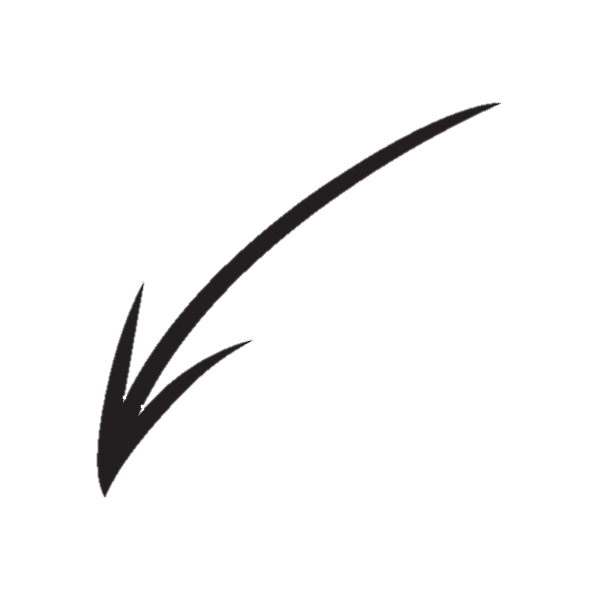 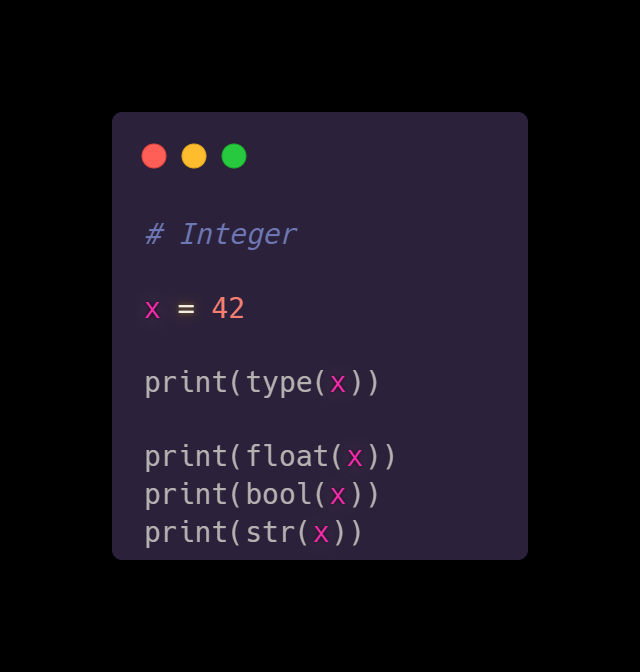 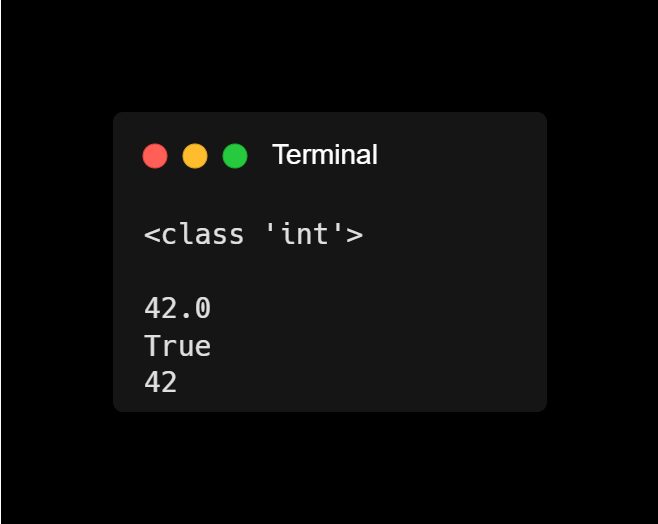 Übung 1
Das folgenden Programm macht nicht ganz, was es soll. 
Teste es selbst aus und ändere es entsprechend.
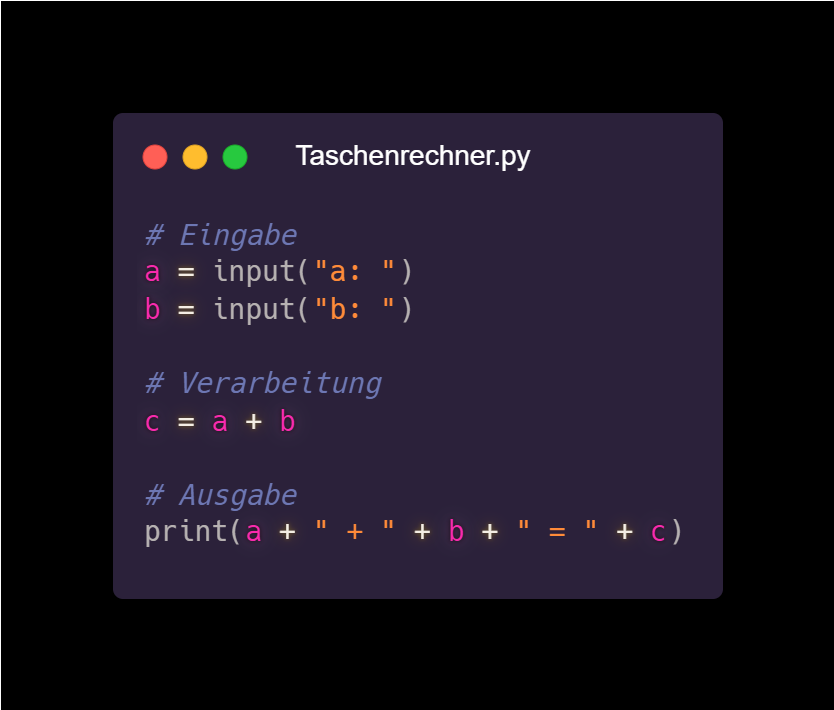 Übung 1
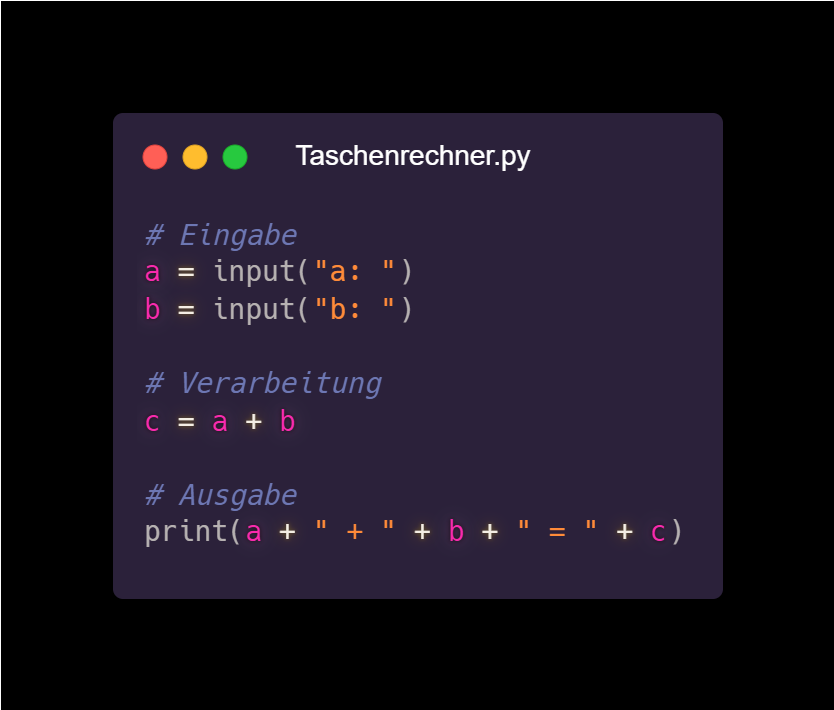 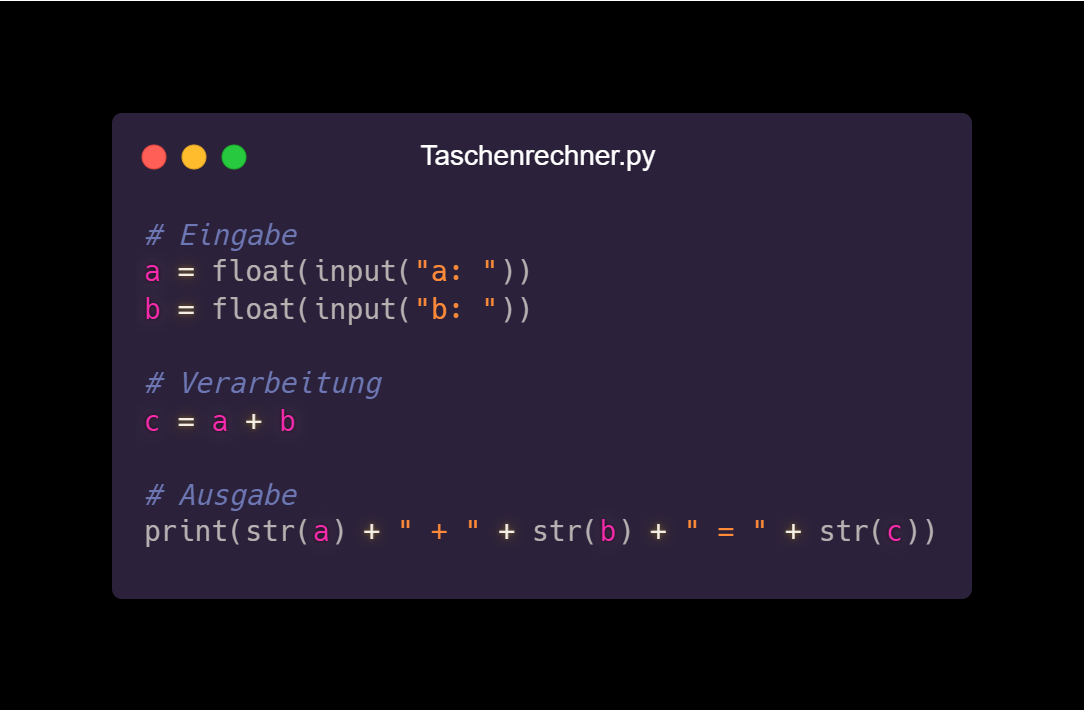 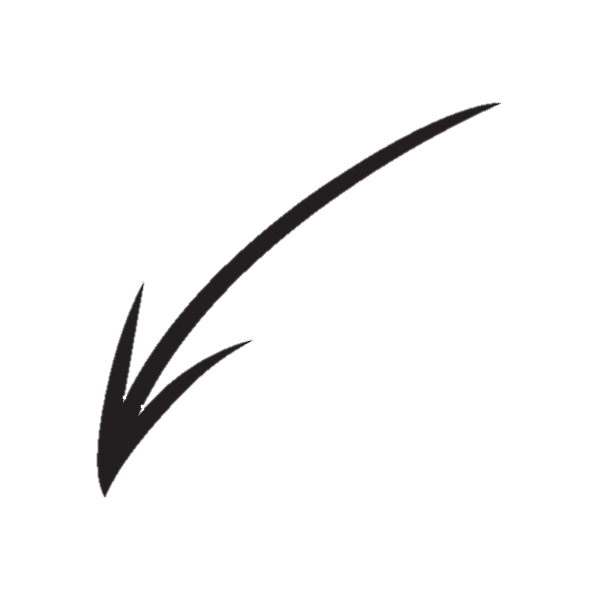 Variable
Datentyp
Eingabe
Schreibe ein Programm Taschenrechner.py, das bei Eingabe zweier Zahlen diese addiert, subtrahiert, multipliziert und dividiert sowie alle vier Rechnungen mit Ergebnissen ausgibt.
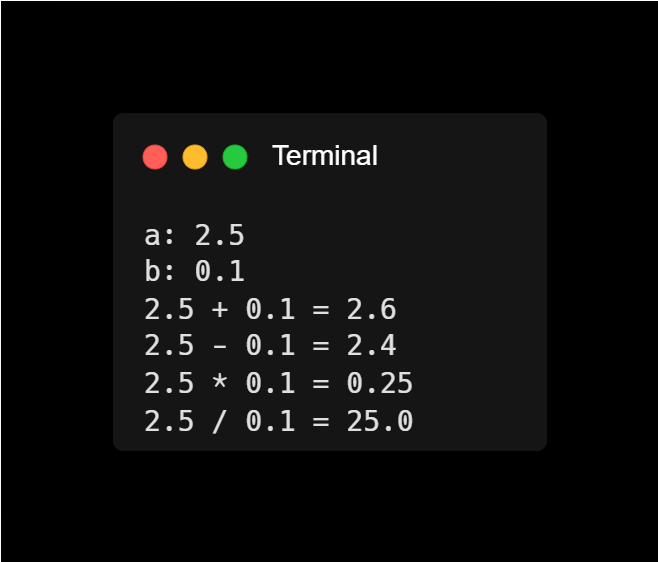